The Graduate School
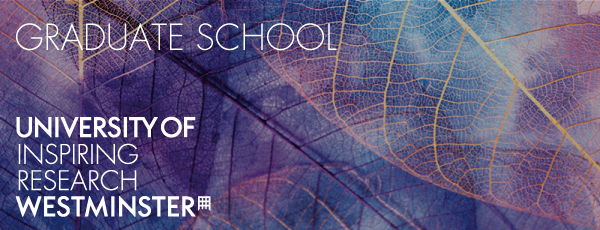 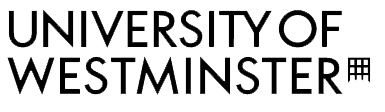 How we support you
Graduate School Academic Structure
Graduate School Governance
The work of the Graduate School falls under the remit of the Pro Vice-Chancellor (Research) *soon to be Deputy Vice-Chancellor (Research & Knowledge Exchange)
Overseen by the Graduate School Board (GSB) - which GS Director Chairs (2 PGR Student Reps)
GSB reports to the Research & Knowledge Exchange Steering Committee
GSB has 2 subcommittees:
Research Degree Progression Committee (RDPC)
Doctoral Researcher Development Programme (DRDP) Committee (1 PGR Student Rep)
GS Assembly (twice a year) (PGR student led)
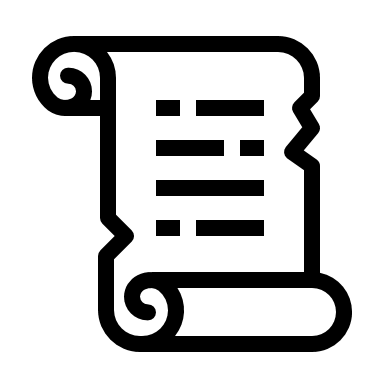 Graduate School Office
Research Degree Programme Management
Enrolment/Re-enrolment
Annual Progress Reviews (APRs)
Change in personal circumstances (suspensions, extensions, mode of study change, Mitigating Circumstances) 
Examinations:
Thesis Submission
Exam Arrangements (including Viva and Panel)
Examination Outcomes
Conferment and Graduation
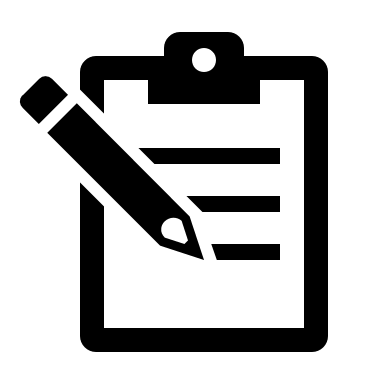 Doctoral Researcher Development Programme (DRDP)
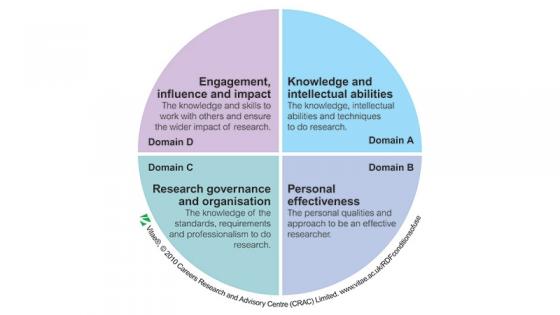 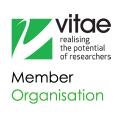 Inkpath
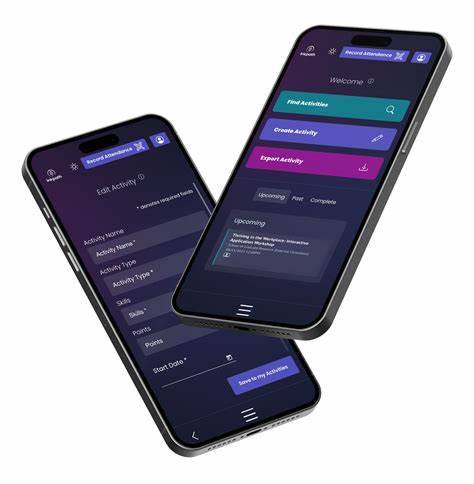 Book DRDP training and activities
Follow suggested goals or create their own, tracking progress
Build a portfolio of their development activities 
(in addition to DRDP they can add conferences, external training, curated exhibitions, and more)
Inkpath, 2024
Inkpath
The user can browse all sessions, conduct a keyword search, or search specific skills or goals
On booking, the user receives email and calendar invite. They will also receive a reminder.
After attending, feedback submitted via Inkpath
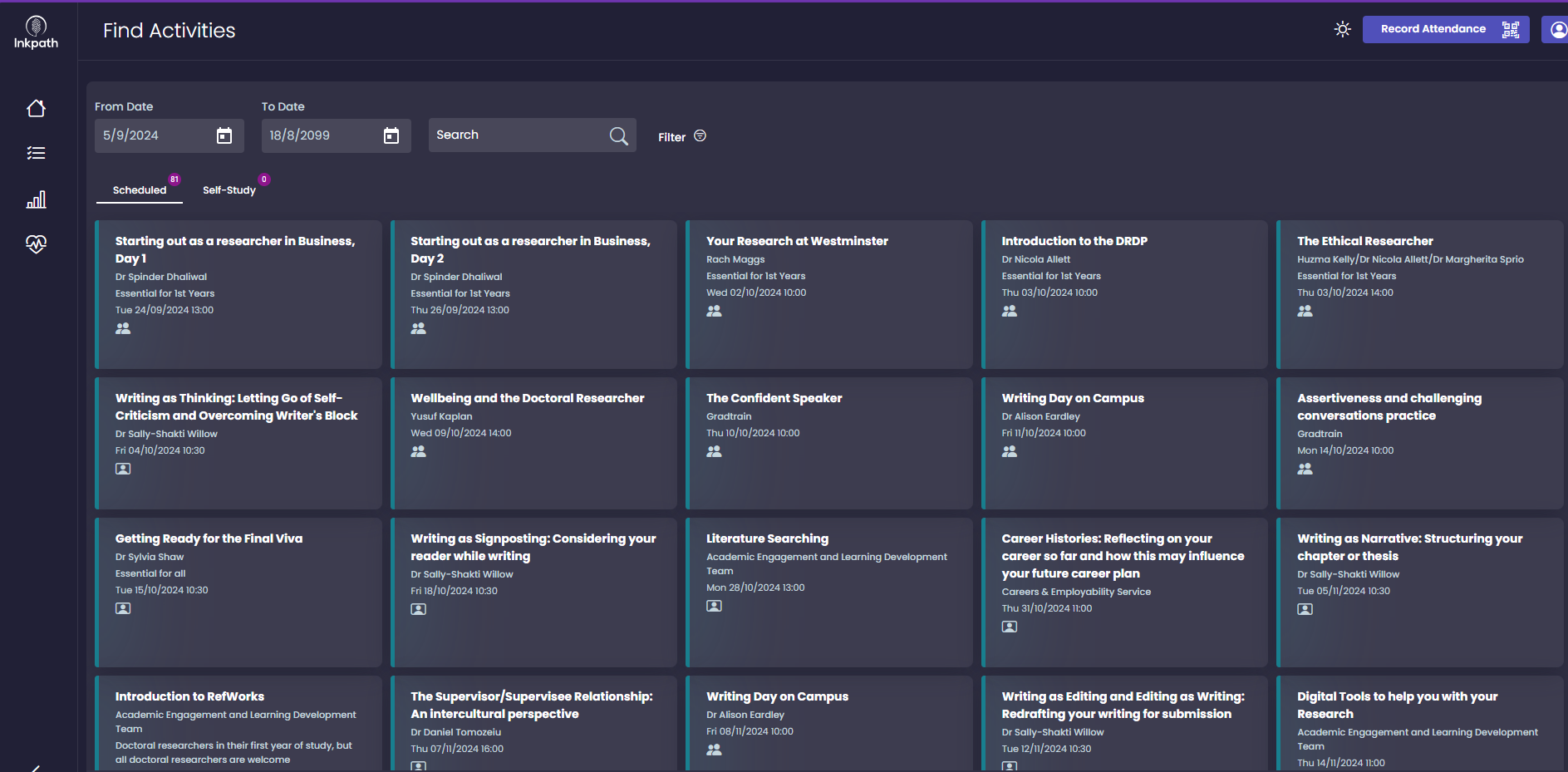 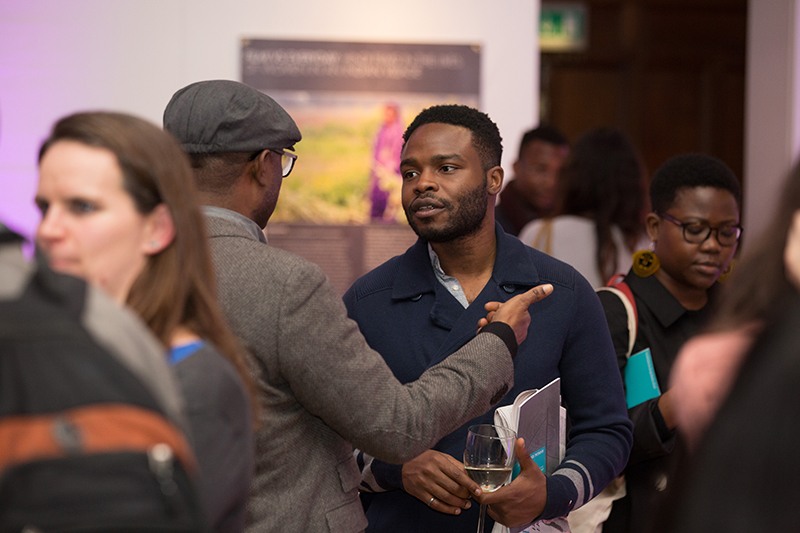 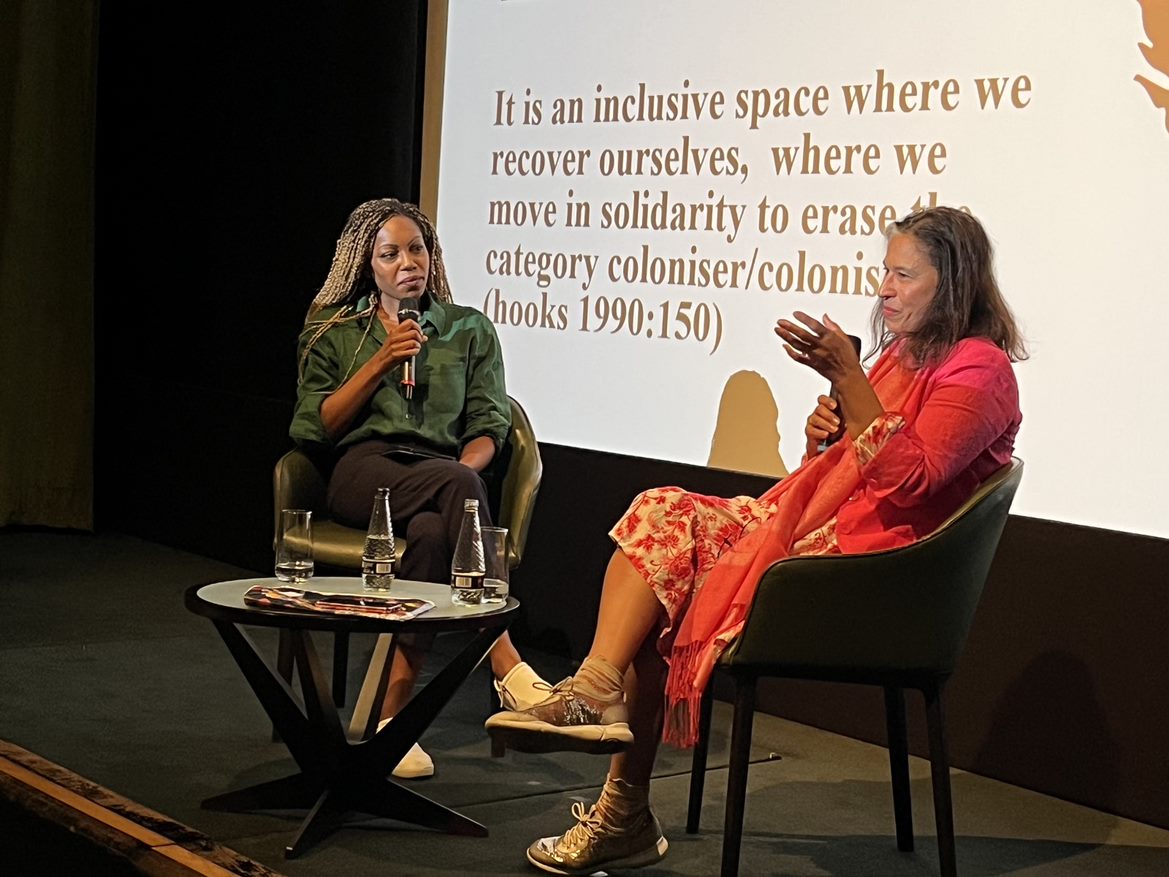 Graduate School Events
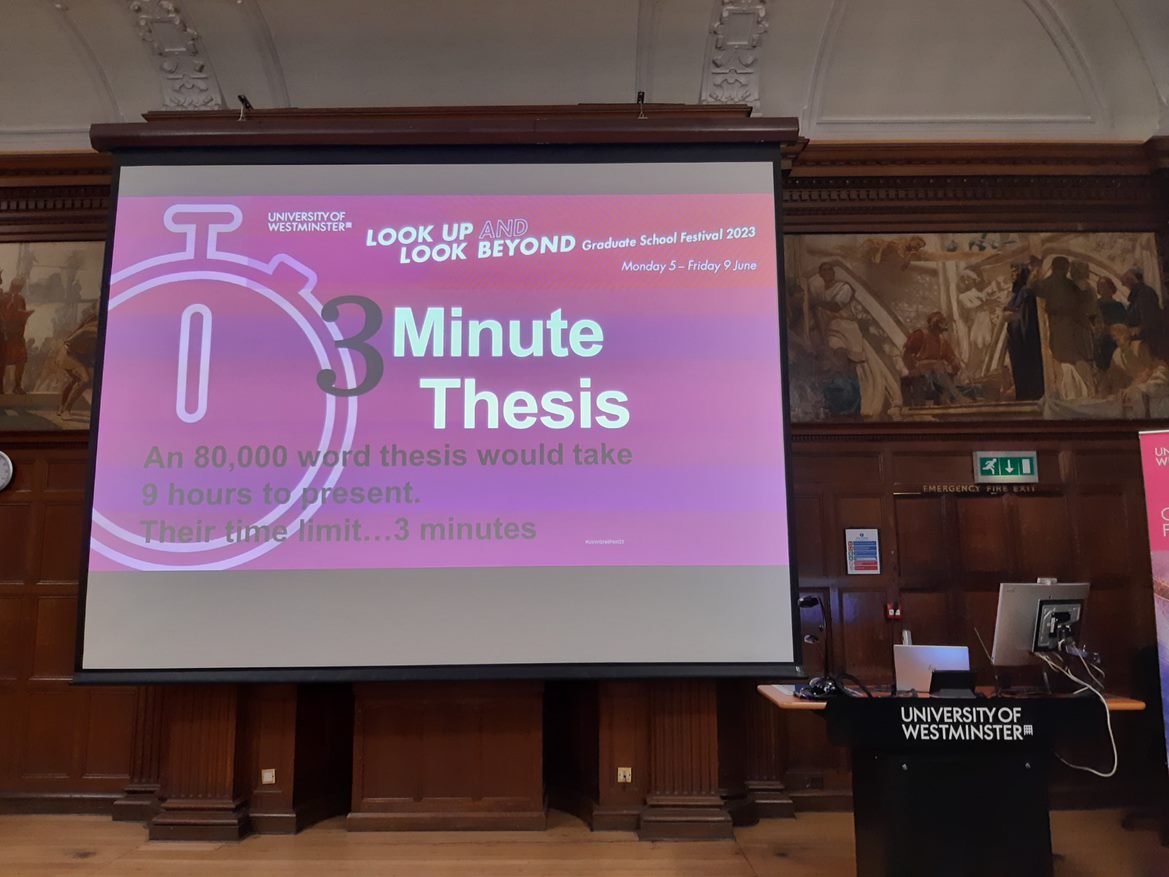 Graduate School Festival:
Keynote Speakers, In-Conversation with…..
ShowOff, Wellbeing Sessions
3-Minute Thesis Competition
Plus:
University Mental Health Day
Lunchtime Sessions
Coffee Mornings
Weekly GS Updates, X, 
    Facebook
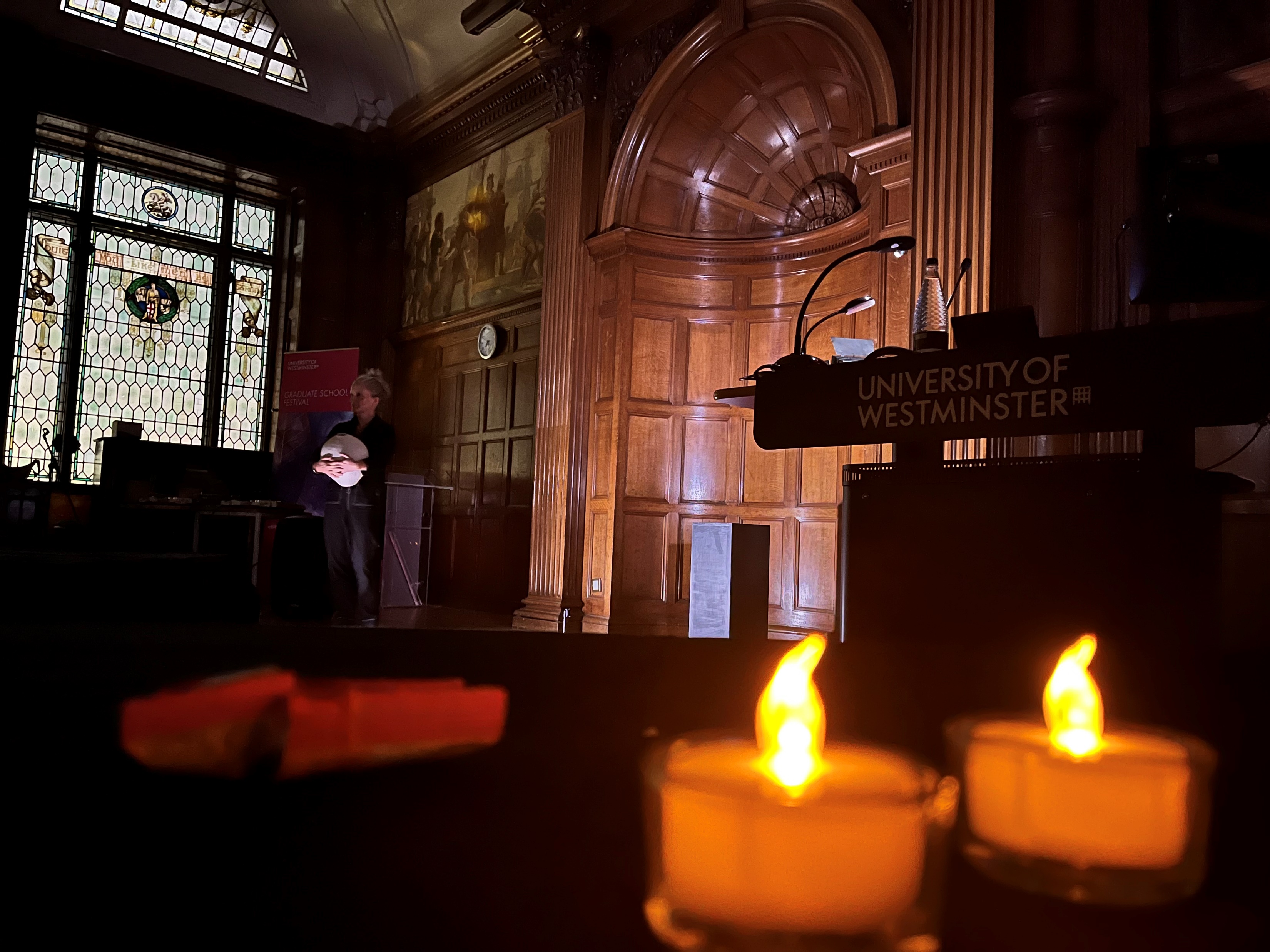 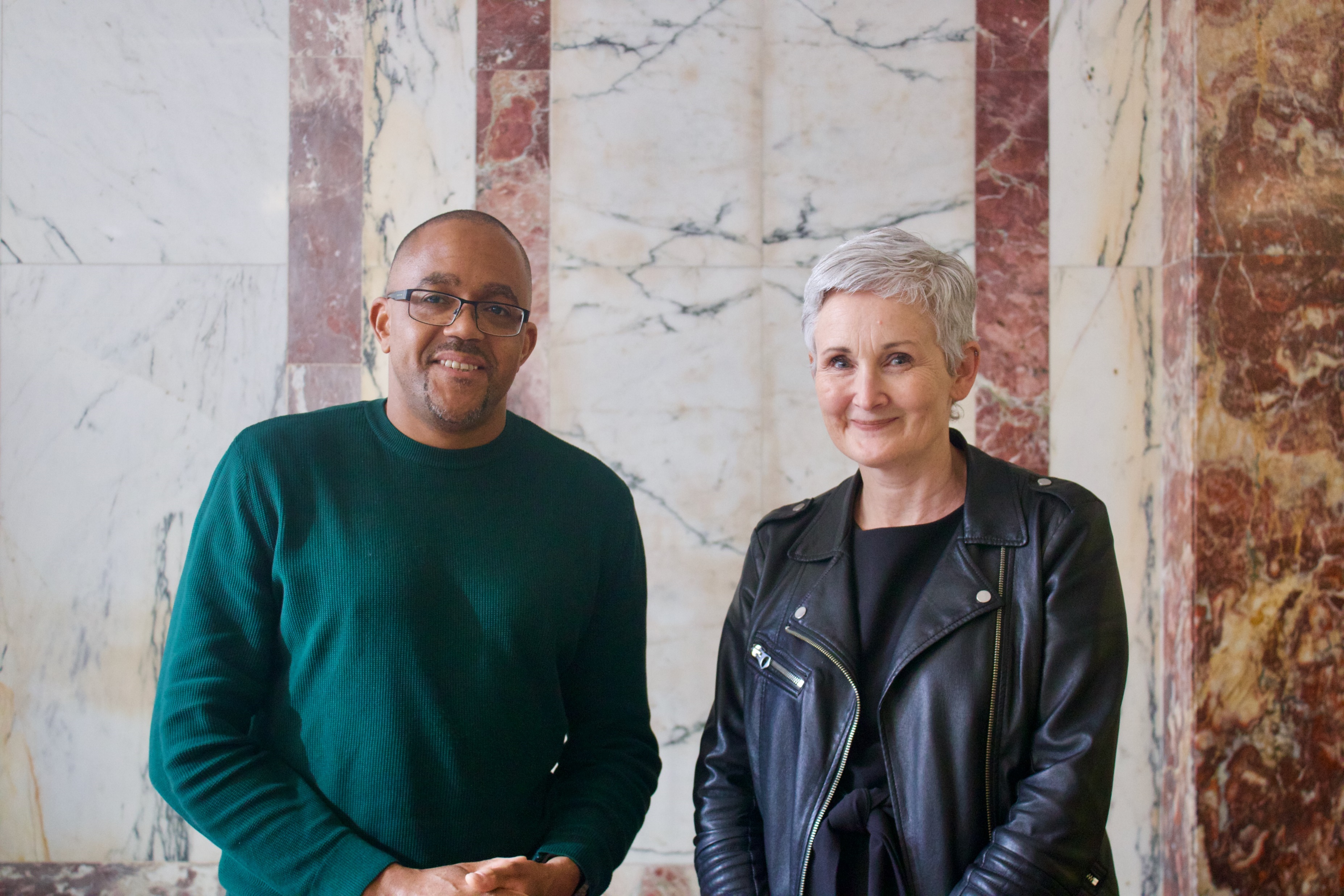 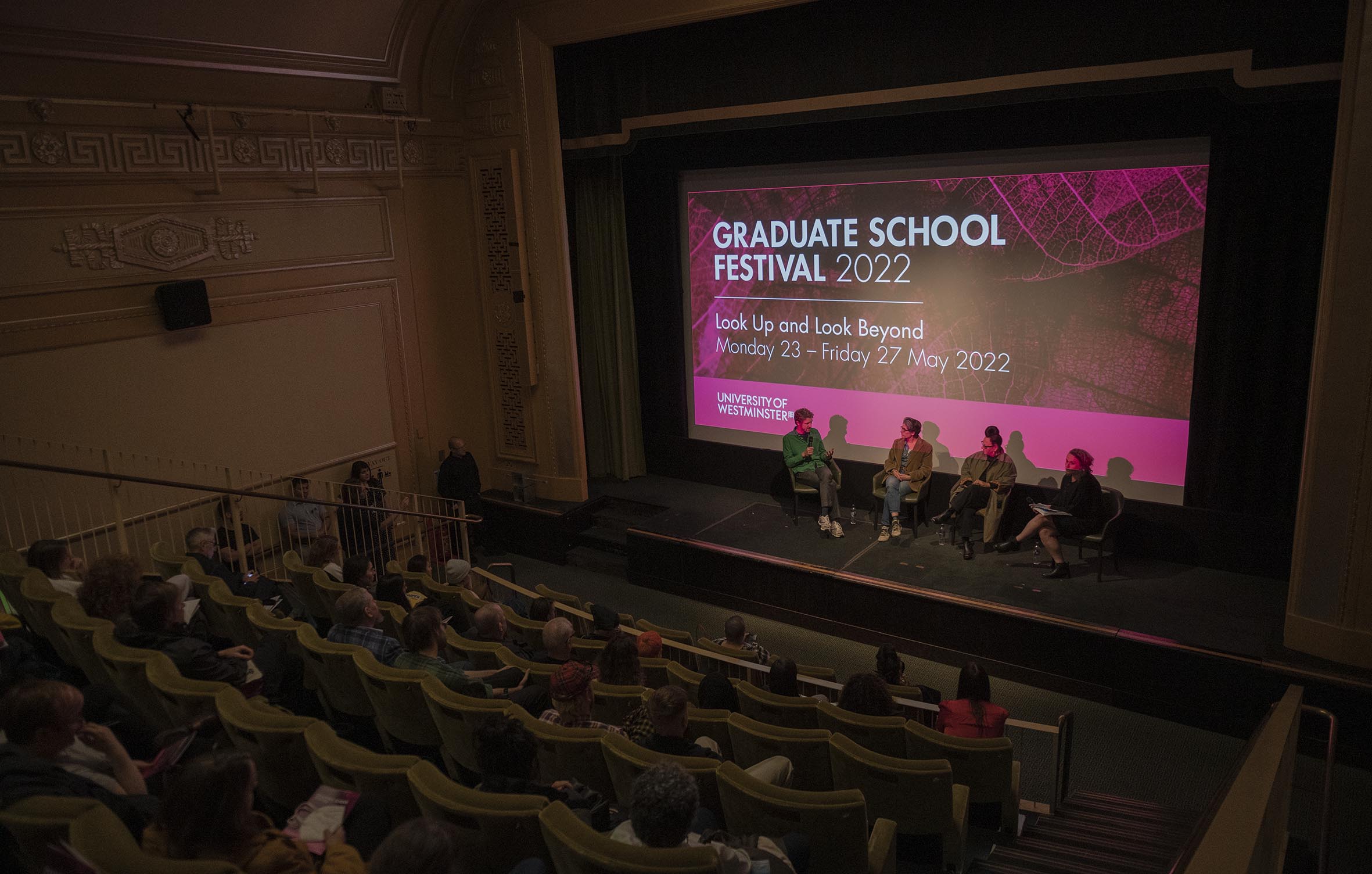 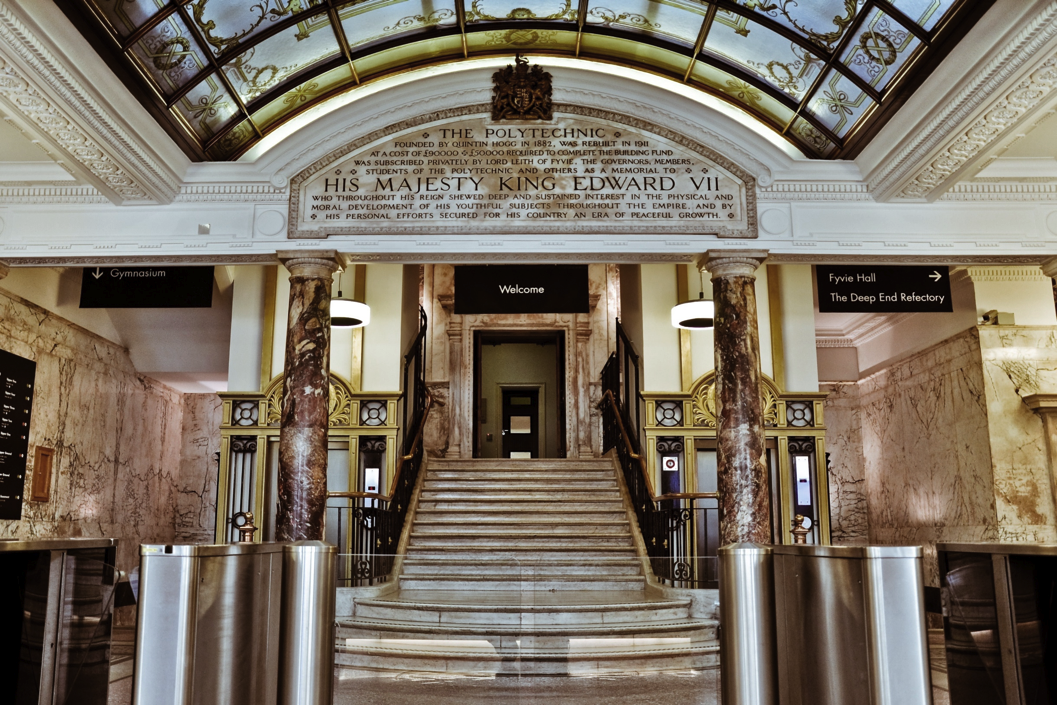 Where we are
Graduate School Office
UG.01
309 Regent Street
London W1B 2HW
www.westminster.ac.uk/research/graduate-school
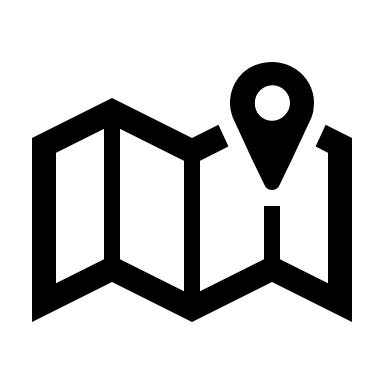 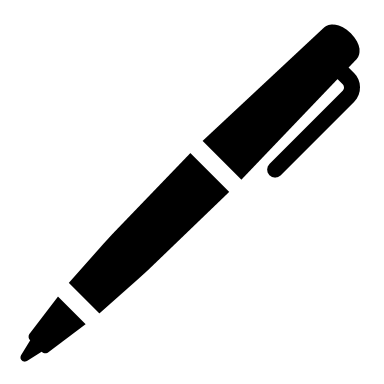 Contacting Graduate School Office
Doctoral Tutor
There are three Doctoral Tutors and you can contact any one of them. Their contact details and online availability are detailed below:
Dr Sylvia ShawEmail: S.Shaw@westminster.ac.uk Hours: 10am-12pm WednesdaysTeams Meeting Link
..and finally!
Read the Research Degree Handbook https://www.westminster.ac.uk/research/graduate-school/academic-programme
Refer to the DRDP Websitehttp://blog.westminster.ac.uk/doctoralresearcherdevelopmentprogramme 
Liaise closely with your supervisory team 
Read the GS Weekly Update (and see useful links each week)
Contact us if any issues
Enjoy Westminster and your research!
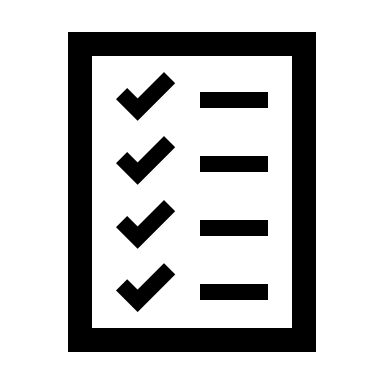